Министерство имущественных отношений Кировской области
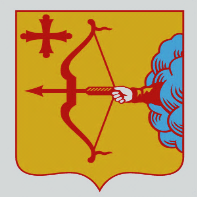 Об организации работы по противодействию коррупции в министерстве имущественных отношений и инвестиционной политики Кировской области в 2020 году
Работа по противодействию коррупции в министерстве организована в соответствии с Планом мероприятий по противодействию коррупции на 2018-2020 годыплан утвержден приказом министерства от 10.07.2018 № 03-64/п, (с изменениями, внесенными приказами от 20.08.2018 № 03-86/п, от 30.11.2018 № 03-116/п, от 20.05.2019 № 03-35/п, от 20.01.2020 № 03-5/п, от 09.07.2020 № 03-60/п)
Мероприятия, предусмотренные планом:
повышение эффективности механизмов урегулирования конфликта интересов, обеспечение соблюдения государственными гражданскими служащими министерства ограничений, запретов и исполнения обязанностей, установленных в целях противодействия коррупции;
выявление и систематизация причин и условий проявления коррупции, мониторинг коррупционных рисков;
взаимодействие министерства с институтами гражданского общества и гражданами, обеспечение доступности информации о деятельности министерства;
совершенствование деятельности по осуществлению полномочий министерства в сфере управления и распоряжения государственным имуществом Кировской области, как средство противодействия коррупции
Повышение эффективности механизмов урегулирования конфликта интересов, обеспечение соблюдения государственными гражданскими служащими министерства ограничений, запретов и исполнения обязанностей, установленных в целях противодействия коррупции
Повышение эффективности механизмов урегулирования конфликта интересов, обеспечение соблюдения государственными гражданскими служащими министерства ограничений, запретов и исполнения обязанностей, установленных в целях противодействия коррупции
Повышение эффективности механизмов урегулирования конфликта интересов, обеспечение соблюдения государственными гражданскими служащими министерства ограничений, запретов и исполнения обязанностей, установленных в целях противодействия коррупции
Повышение эффективности механизмов урегулирования конфликта интересов, обеспечение соблюдения ограничений, запретов и исполнения обязанностей, установленных в целях противодействия коррупции
Выявление и систематизация причин и условий проявления коррупции, мониторинг коррупционных рисков
Взаимодействие министерства с институтами гражданского общества и гражданами, обеспечение доступности информации о деятельности министерства
Совершенствование деятельности по осуществлению полномочий министерства в сфере управления и распоряжения государственным имуществом Кировской области, как средство противодействия коррупции
Анализ договоров о предоставлении областного имущества (земельных участков) в аренду
предоставление свободных земельных участков в аренду осуществляется министерством в порядке, установленном Земельным кодексом Российской Федерации. За 2020 год заключено: 21 договор аренды земельных участков для ведения огородничества, ведения сельскохозяйственного производства без проведения торгов (ст. 39.6 ЗК РФ), 18 договоров аренды под зданиями, сооружениями (ст. 39.20 ЗК РФ), 1 договор аренды земельного участка по результатам аукциона, информация о проведении которого была опубликована в 2019 году.
в 2020 году министерством опубликована информация о проведении аукциона на право заключения договоров аренды земельных участков для сельскохозяйственного использования по 5 лотам , по результатам которого в 2021 году заключено 2 договора аренды. Информация о проведении аукционов размещается на сайтах: www.torgi.gov.ru.; www.dgs.kirovreg.ru.
Анализ договоров аренды государственного имущества (объектов недвижимого имущества, за исключением земельных участков)
предоставление государственного имущества Кировской области в аренду осуществляется в соответствии с Федеральным законом от 26.07.2006 №135-Ф3 «О защите конкуренции», Законом Кировской области от 06.10.2008 № 287-30 «О порядке управления и распоряжения государственным имуществом Кировской области», Постановлением Правительства Кировской области от 02.10.2012 № 173/576 «О предоставлении государственного имущества Кировской области в аренду».
предоставление государственного имущества Кировской области в аренду осуществляется следующими способами:
путем организации и проведения торгов (аукциона, конкурса);
без организации и проведения торгов, в случаях, предусмотренных законодательством Российской Федерации.
Всего за 2020 год в министерство поступило для учета и заключено 513 договоров аренды объектов недвижимого государственного имущества, из которых по результатам проведения открытого аукциона заключено 93 договора. 
За отчетный период заключено 11 договоров аренды недвижимого имущества, находящегося в казне Кировской области, 10 договоров аренды в отношении недвижимого имущества, закрепленного на праве оперативного управления за областными казенными учреждениями.
Анализ соблюдения законодательства при приватизации областной собственности
приватизация государственного имущества Кировской области осуществляется в соответствии с Федеральным законом от 21.12.2001 № 178-ФЗ «О приватизации государственного и муниципального имущества», постановлением Правительства Российской Федерации от 27.08.2012 № 860 «Об организации и проведении продажи государственного или муниципального имущества в электронной форме», Законом Кировской области от 06.10.2008 № 287-30 «О порядке управления и распоряжения государственным имуществом Кировской области», постановлениями Правительства Кировской области от 30.10.2019 № 566-П «Об утверждении прогнозного плана (программы) приватизации государственного имущества Кировской области на 2020 год и на период 2021 - 2022 годов». 
для целей приватизации в обязательном порядке проводится независимая рыночная оценка имущества, находящегося в собственности Кировской области в соответствии с действующим законодательством об оценочной деятельности. Отбор оценщика осуществлен посредством проведения открытого конкурса в электронной форме.
размещение информации о продаже государственного имущества Кировской области осуществляется в сети Интернет на сайте: http://torgi.gov.ru/, на официальном информационном сайте министерства имущественных отношений и инвестиционной политики Кировской области: http://dgs.kirovreg.ru/, на сайтах электронных торговых площадок организаторов торгов в соответствии с распоряжением Правительства Российской Федерации от 12.07.2018 № 1447-Р.
за 2020 году проведена оценка рыночной стоимости имущества в целях приватизации по 58 объектам государственного имущества.
организованы и проведены аукционы по продаже государственного имущества Кировской области в  отношении 48 объектов, включенных в план приватизации, по 42 объектам аукционы признаны несостоявшимися, по 6 объектам итоги аукционов будут подведены в I квартале 2021 года. 
в отношении 18 объектов,  включенных в план приватизации, объявлена продажа посредством публичного предложения, по 11 объектам - продажа признана несостоявшейся , по 6 объектам итоги будут подведены в I квартале 2021 года, 1 продан (заключен договор купли-продажи).
в 2020 году также заключен договор купли-продажи по итогам торгов 2019 года.
доход от приватизации в 2020 году составил  27 958 156,98.